التهيئــة
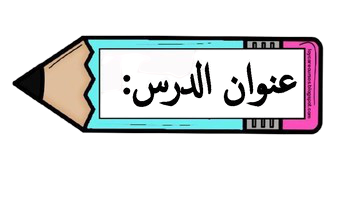 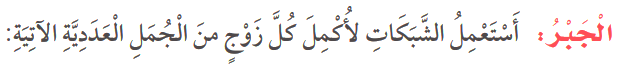 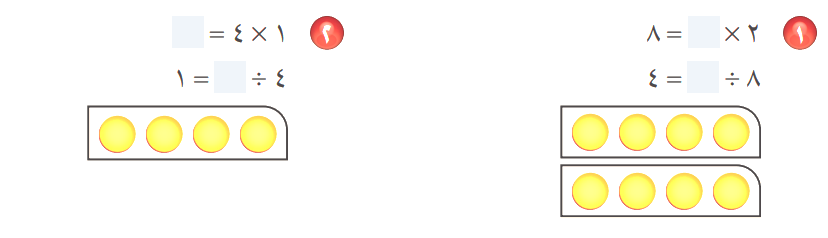 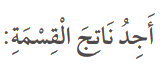 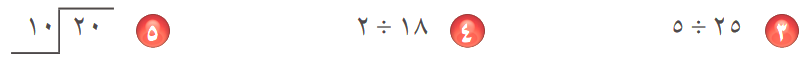 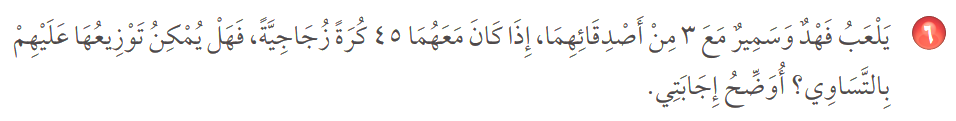 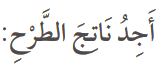 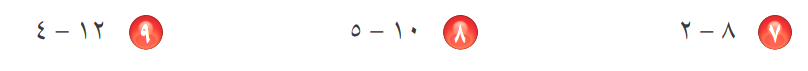 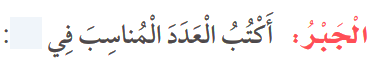 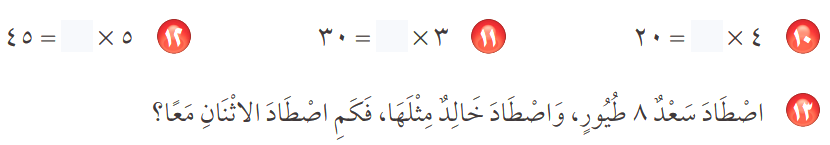